Wymiana wiedzy i innowacji w ramach
WPR po 2020


Grupa tematyczna ds. innowacji 4.12.2019 r.
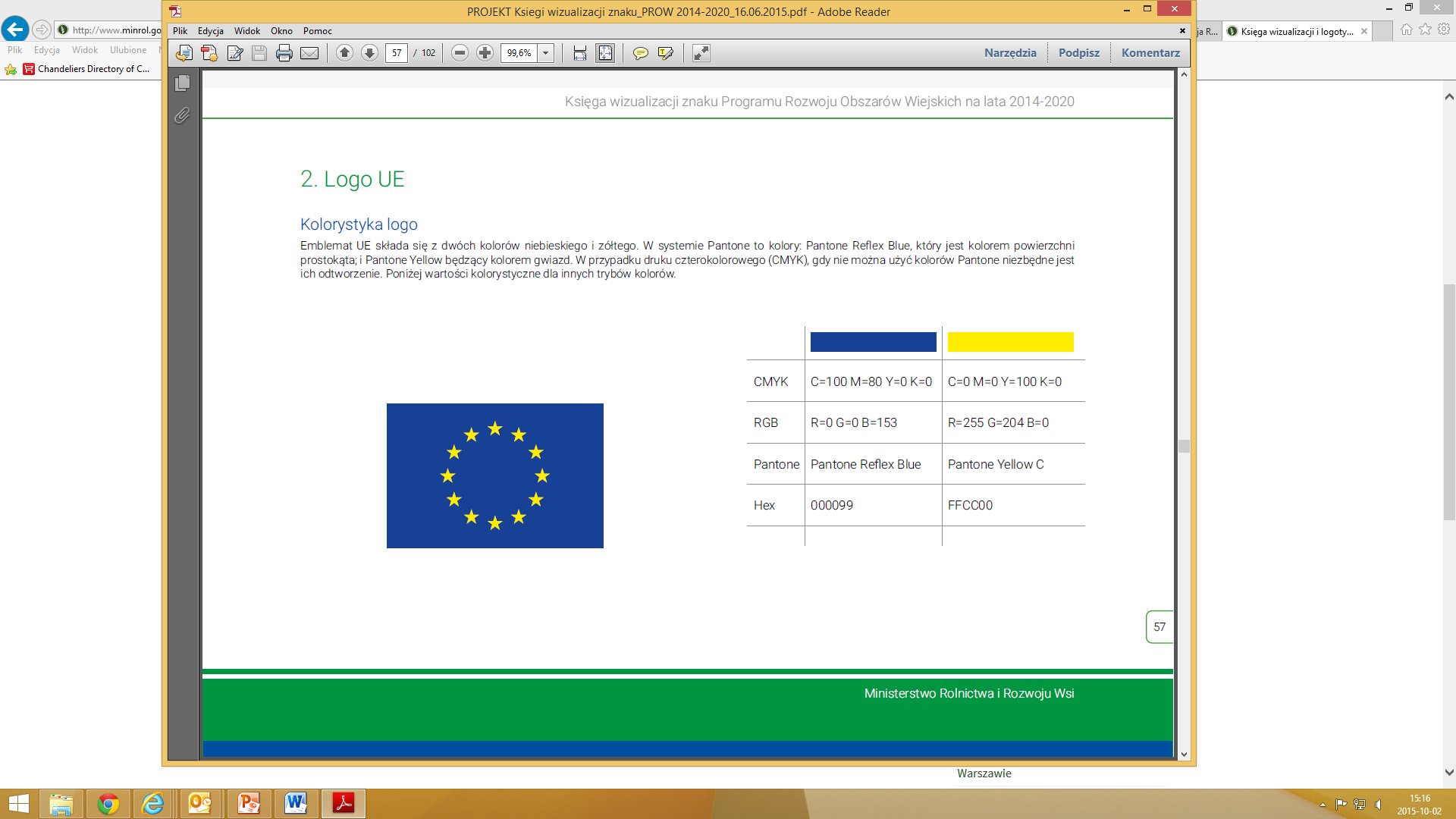 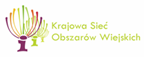 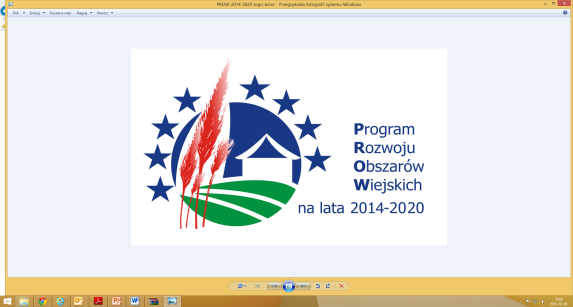 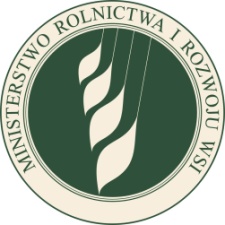 „Europejski Fundusz Rolny na rzecz Rozwoju Obszarów Wiejskich: Europa inwestująca w obszary wiejskie.”
Prezentacja opracowana przez Departament Rozwoju Obszarów Wiejskich Ministerstwa Rolnictwa i Rozwoju Wsi.
Instytucja Zarządzająca Programem Rozwoju Obszarów Wiejskich na lata 2014-2020 – Minister Rolnictwa i Rozwoju Wsi.
„Europejski Fundusz Rolny na rzecz Rozwoju Obszarów Wiejskich: Europa inwestująca w obszary wiejskie.”
Prezentacja opracowana przez Departament Rozwoju Obszarów Wiejskich Ministerstwa Rolnictwa i Rozwoju Wsi.
Instytucja Zarządzająca Programem Rozwoju Obszarów Wiejskich na lata 2014-2020 – Minister Rolnictwa i Rozwoju Wsi.
Czym jest System Wiedzy i Innowacji w Rolnictwie (AKIS)?
Co: AKIS to organizacja i interakcja ludzi, organizacji i instytucji, które wykorzystują i generują wiedzę i innowacje dla rolnictwa i powiązanych dziedzin. (def)
Kto: główne strony AKIS to: rolnicy/leśnicy, doradcy, naukowcy, organizacje (rolników), organizacje pozarządowe, sieci, detaliści, media, usługi, różne ministerstwa...: wszyscy generują wiedzę i jej potrzebują!
Dlaczego: Celem jest stworzenie regionalnego/krajowego ekosystemu innowacji poprzez zwiększenie przepływów wiedzy między stronami AKIS jak również wzmocnienie powiązań między badaniami naukowymi i praktyką.
System AKIS: partnerzy i przepływ wiedzy
Doradztwo rolnicze
Badania i edukacja
Administracja publiczna
Rolnicy i mieszkańcy obszarów wiejskich
Odbiorcy produktów rolnych i podmioty pośredniczące w sprzedaży
Dostawcy środków produkcji i usług
Organizacje
Zintegrowane podejście dla celów modernizacji, innowacji i przepływów wiedzy: 
 Przegląd przepisów dotyczących AKIS
Art 5
Przekrojowy cel modernizacji, dzielenia się wiedzą, innowacji i cyfryzacji
Strategiczne podejście do planowania interwencji w ramach WPR
Art 102 Modernizacja w planach strategicznych WPR: Właściwie funkcjonujący AKIS: badania + doradcy + sieci WPR +… współpraca….i cyfryzacja
Art 113 
Sieci WPR:
Promowanie innowacji i wymiany wiedzy
Narzędzia = ukierunkowane interwencje WPR wspierające strategię:
Art 72
Finansowanie wymiany wiedzy, doradztwa i informacji
Art 71 
Współpraca: 
Finansowanie przygotowania i realizacji projektów GO EPI
Art 13 
Szczegóły dotyczące wsparcia w zakresie porad i innowacji, które ma zostać udzielone
Art 114 
Szczegóły dotyczące EPI i GO, Interaktywny model innowacji
[Speaker Notes: Art 102: "AKIS = the combined organisation and knowledge flows between persons, organisations and institutions who use and produce knowledge for agriculture and interrelated fields" => a more inclusive AKIS inducing better knowledge flows supported through interventions in MS’ CAP Strategic Plans, supported by advisory services and networking activities 
Art 114: EIP interactive innovation model principles as basis for innovative solutions: actors with complementary knowledge cooperate to tackle concrete farmers'/foresters' needs and opportunities, EIP Operational Group innovation projects support all CAP objectives 
Art 13: Impartial advisors to be fully integrated in AKIS, providing services covering economic, environmental and social dimensions and delivering up-to-date technological and scientific information developed by research and innovation (=> farm advisory "services" replacing the current FAS "system"), "innovation support" => advisory services in particular to support EIP OGs for preparing and implementing innovative projects (= innovation project brokering, innovation project facilitation, etc) 
Art 71: Funding for EIP OG projects through the "cooperation" intervention (= ex M16) 
Art 72: The intervention "knowledge exchange & information" funding supports receiving one-to one advice, organising information actions, setting up advisory & innovation support services, etc (=ex M1&M2) 
Art 113: CAP networks at EU level and national levels should "foster innovation and knowledge" flows (=support EIP networking) and thus will contribute to a well-functioning AKIS]
Art. 102 w zakresie modernizacji
Plany strategiczne WPR powinny zawierać:
Informacje na temat wkładu planu w realizację celu przekrojowego związany z wspieraniem i dzieleniem się wiedzą, innowacjami i cyfryzacją, zwłaszcza poprzez opisanie: 
Struktury organizacyjnej (istniejącego) AKIS (=> SWOT)
W jaki sposób doradcy, naukowcy i sieci WPR będą współpracować w ramach (przyszłego) AKIS, oraz
W jaki sposób świadczone są usługi doradztwa i wsparcia innowacji
Opis strategii rozwoju technologii cyfrowych w rolnictwie i na obszarach wiejskich
Artykuł 72Wymiana wiedzy i informowanie
Państwa członkowskie mogą przyznawać wsparcie na wymianę wiedzy i informowanie w dziedzinie rolnictwa, leśnictwa i przedsiębiorstw wiejskich i społeczności, jak również ochrony natury, środowiska, klimatu, w tym edukacji środowiskowej i akcji podnoszących świadomość, na warunkach określonych w niniejszym artykule i doprecyzowanych w ich planach strategicznych WPR.
Wsparcie w ramach tego artykułu może pokryć koszty wszelkich stosownych działań zmierzających do promowania innowacji, szkoleń i doradztwa, opracowywania i aktualizacji planów, studiów jak również wymiany i rozpowszechniania wiedzy i informacji, które przyczyniają się do osiągnięcia co najmniej jednego z celów szczegółowych, o których mowa w art. 6.
Wsparcie usług doradczych może być udzielone tylko na usługi które są zgodne z trzecim paragrafem art. 13.
3.	W przypadku tworzenia usług doradczych, państwa członkowskie mogą przyznawać wsparcie w formie ustalonej kwoty w maksymalnej wysokości 200 000 EUR. PCz zapewniają, że wsparcie to jest ograniczone w czasie.
Artykuł 13 Usługi doradcze dla rolników
1.	Państwa członkowskie włączają do swoich planów strategicznych WPR system świadczenia publicznych lub prywatnych usług doradczych dla rolników i innych beneficjentów wsparcia w ramach WPR w zakresie gospodarowania gruntami oraz zarządzania gospodarstwem („usługi doradcze dla rolników”). Państwa członkowskie mogą wykorzystać istniejące systemy.
2.	Usługi doradcze dla rolników obejmują wymiar gospodarczy, środowiskowy i społeczny oraz dostarczają aktualnych informacji technologicznych i naukowych opracowanych w drodze badań naukowych i innowacji. Muszą one być włączone w system AKIS.
3.	Państwa członkowskie zapewniają, aby udzielane rolnikom doradztwo było bezstronne oraz aby podmioty udzielające tego doradztwa nie znajdowały się w sytuacji konfliktu interesów.
4.	Usługi doradcze dla rolników obejmują co najmniej:
a)	wszystkie wymogi, warunki i zobowiązania w dziedzinie zarządzania mające zastosowanie do rolników i innych beneficjentów i ustanowione w planie strategicznym WPR, w tym wymogi i normy warunkowości i warunki dotyczące interwencji, jak również informacje na temat instrumentów finansowych i biznesplanów określonych w ramach planu strategicznego WPR;
b)	wymogi określone przez państwa członkowskie do celów wdrożenia dyrektywy wodnej, dyrektywy siedliskowej, dyrektywy ptasiej, dyrektywy w sprawie jakości powietrza,  dyrektywy w sprawie redukcji emisji zanieczyszczeń atmosferycznych, rozporządzenia w sprawie środków ochrony roślin, rozporządzenia w sprawie przenośnych chorób zwierząt, stosowania środków ochrony roślin  na podstawie  art. 55 rozporządzenia w sprawie  wprowadzania do obrotu środków ochrony roślin oraz dyrektywy  ustanawiającej działania na rzecz zintegrowanego stosowania pestycydów;
c)	praktyki rolnicze zapobiegające rozwojowi oporności na środki przeciwdrobnoustrojowe, jak określono w komunikacie „Europejski plan działania «Jedno zdrowie» na rzecz zwalczania oporności na środki przeciwdrobnoustrojowe”; 
d)	zarządzanie ryzykiem;
e)	wsparcie innowacji, w szczególności w zakresie przygotowania i realizacji projektów grup operacyjnych europejskiego partnerstwa innowacyjnego na rzecz wydajnego i zrównoważonego rolnictwa, o których mowa w art. 114;
f)	technologie cyfrowe, o których mowa w art. 102 lit. b),
g)       wykorzystanie instrumentu zarządzania składnikami odżywczymi ustalonego
Artykuł 113Krajowa sieć ds. wspólnej polityki rolnej
Tworzenie sieci kontaktów za pośrednictwem sieci WPR ma następujące cele: 
a)	zwiększenie udziału wszystkich zainteresowanych stron w realizacji planów strategicznych WPR;
b)	poprawa jakości wdrażania planów strategicznych WPR;
c)	wkład w informowanie społeczeństwa i potencjalnych beneficjentów o możliwościach dofinansowania w ramach WPR;
d)	wspieranie innowacyjności  rolnictwie i na obszarach wiejskich i wspieranie włączania oraz komunikacji pomiędzy wszystkimi zainteresowanymi stronami w procesie wymiany i tworzenia wiedzy;
e)	przyczynianie się do rozpowszechniania rezultatów planów strategicznych WPR;
f)    wspieranie administracji państw członkowskich we wdrażaniu planów strategicznych WPR i przejściu na model wdrażania oparty na wynikach;
g)    wspieranie potencjału odpowiednich organów w zakresie monitorowania i ewaluacji.
Art. 113 Wkład sieci WPR w realizację jej celów polega na:
gromadzeniu, analizie i rozpowszechnianiu informacji na temat działań i dobrych praktyk wdrażanych lub wspieranych w ramach planów strategicznych WPR jak również analiz w zakresie rozwoju rolnictwa i obszarów wiejskich w zakresie realizacji celów szczegółowych;
tworzeniu platform, organizacji forów i wydarzeń ułatwiających wymianę doświadczeń między zainteresowanymi stronami oraz wzajemne uczenie się, w tym w stosownych przypadkach kontaktach z sieciami kontaktów w państwach trzecich;
gromadzeniu informacji i ułatwieniu ich rozpowszechniania jak również sieciowaniu dofinansowanych struktur i projektów, takich jak lokalne grupy działania, grupy operacyjne EPI oraz podobnych struktur i projektów;
wspieraniu projektów współpracy między grupami EPI, lokalnymi grupami działania lub podobnymi lokalnymi strukturami na rzecz rozwoju, w tym współpracy międzynarodowej;
rozwijaniu powiązań z innymi strategiami lub sieciami kontaktów finansowanymi przez Unię;
przyczynianiu się do dalszego rozwoju WPR i przygotowywaniu wszystkich kolejnych okresów planowania strategicznego WPR;
w przypadku krajowych sieci WPR – uczestnictwie w działalności europejskiej sieci WPR.
Zadania
Opis systemu AKIS
Analiza SWOT systemu AKIS
Potrzeby w zakresie poprawy funkcjonowania systemu AKIS
Zaprojektowanie interwencji wspierających poprawę funkcjonowania systemu AKIS
Określenie wkładu Sieci WPR we wsparcie funkcjonowania systemu AKIS
SWOT - mocne strony
Istniejący system badań i edukacji finansowany ze środków publicznych
Publiczne doradztwo rolnicze obejmujące zakresem działania cały kraj i dysponujące bazą dydaktyczną
Dostępność szkoleń i usług doradczych dla rolników oferowanych przez ośrodki doradztwa rolniczego
Doświadczona kadra doradcza w bliskich kontaktach z rolnikami
Zaufanie rolników do współpracujących z nimi doradców
Rozwijająca się Sieć innowacji w rolnictwie i na obszarach wiejskich
Sieć brokerów innowacji, broker w każdym województwie 
Rozwijająca się współpraca pomiędzy doradztwem a instytutami badawczymi podległymi MRiRW i innymi jednostkami naukowymi
Istniejąca sieć szkół rolniczych podległych Ministrowi RiRW 
Funkcjonujące centra innowacji i transferu technologii przy uczelniach wyższych
SWOT - słabe strony
Rozdrobniona struktura gospodarstw (duża liczba rolników do objęcia w systemie, rozproszony odbiorca, o różnych możliwościach zapłacenia za pozyskanie informacji)
Nieodpowiedni poziom przygotowania zawodowego większości rolników
Brak wystarczających środków na finansowanie realizacji zadań jednostek doradztwa rolniczego oraz na jednostek naukowych
Niedopasowanie wyników prac naukowych do potrzeb praktyki  rolniczej
Słabo funkcjonujące kanały komunikacji pomiędzy partnerami systemu AKIS
Brak integracji partnerów oraz stałych form współpracy i konsultacji w udziałem przedstawicieli wszystkich istotnych partnerów systemu AKIS (spotkania doraźne)
SWOT - słabe strony
Brak systemu identyfikacji wyników prowadzonych  badań możliwych do zastosowania w praktyce rolniczej
Rozproszone źródła wiedzy o wynikach prac jednostek naukowych oraz niedopasowanie istniejących baz danych do potrzeb praktyki
Mała dostępność informacji o rezultatach projektów realizowanych w ramach programów ramowych
Niski poziom wykorzystania ICT w na potrzeby wymiany informacji 
Bardzo ograniczony przepływ informacji o rozwiązaniach wypracowywanych i wdrażanych przez podmioty prywatne (rolników, przedsiębiorców w sektora i jego otoczenia)
Niski odsetek MSP podejmujących współpracę z nauką
Brak środków na finansowanie przedsięwzięć w zakresie współpracy nauka- praktyka
Nadmierne bariery administracyjne proceduralne w pozyskiwaniu i rozliczaniu wykorzystania środków publicznych  na działania wspierające wymianę wiedzy i innowacji
SWOT – słabe strony cd. (doradztwo)
Zwiększające się obciążenie doradztwa zadaniami, w tym zadaniami administracyjnymi (szacowanie strat, ocena wniosków SIR, sprawozdawczość z wykonanych zadań, przygotowywanie i rozliczania wniosków w ramach PROW, w tym KSOW)
Znaczny udział doradców powyżej 50 roku życia
Duża rotacja kadr w doradztwie rolniczym oraz problemy z pozyskaniem pracowników, w szczególności młodych. Brak zainteresowania absolwentów podjęciem pracy w doradztwie rolniczym
Brak odpowiedniego przygotowania młodych ludzi do pracy w doradztwie bardzo małe zainteresowanie absolwentów uczelni podjęciem pracy w doradztwie
Ograniczone wykorzystanie narzędzi ICT w pracy doradców
Niewystarczająco  rozwinięty  system podnoszenia kwalifikacji  zawodowych doradców
Mała liczba doradców ze znajomością języków obcych
Nadmierne obostrzenia dotyczące planowania finansowego w jednostkach doradztwa rolniczego
SWOT – słabe strony (nauka- instytuty)
Niewielki udział badań stosowanych i wdrożeń innowacyjnych rozwiązań wytworzonych przez rolnicze instytuty badawcze. Jednostki nastawione na badania podstawowe gwarantujące rozwój kariery zawodowej pracowników
Kryteria oceny  parametrycznej nie motywują w odpowiednim stopniu instytutów naukowych do prowadzenia działalności wdrożeniowej
Brak motywacji (w ocenie rozwoju zawodowego i korzyści finansowej) dla pracowników naukowych w zakresie komercjalizacji wyników badań oraz dla jednostek badawczych (wpływ na ocenę parametryczną)
Opracowania naukowe pisane w sposób mało przystępny dla rolników, często w językach obcych 
Brak odpowiednich instrumentów motywujących naukowców do współpracy z doradztwem i rolnikami oraz do dzielenia się  wiedzą
Brak zintegrowanych i przyjaznych dla odbiorcy baz danych prezentujących wyniki prac naukowych
Słaby przepływ informacji do nauki na temat potrzeb rolników
Niski poziom inwestycji w B+R w dużych przedsiębiorstwach działających na rzecz rolnictwa
SWOT – słabe strony
UCZELNIE WYŻSZE
Zmniejszające się zainteresowanie podejmowaniem studiów na kierunkach rolniczych ze względu na zmiany demograficzne
Brak jednej zintegrowanej platformy prezentującej potencjał technologicznych dla rolnictwa
Brak świadomości i informacji  wśród rolników o możliwościach współpracy z uczelniami wyższymi
Brak działań w ramach programów unijnych dofinansowujących zakup technologii i usług opracowanych na uczelniach przez rolników i podmioty z otoczenia rolnictwa
Ograniczona współpraca uczelni z ośrodkami doradztwa 

SZKOŁY PONADPODSTAWOWE
Programy nauczania niedostosowane do przygotowania uczniów do pracy w zawodzie rolnika lub w kierunku doradztwa
Potrzeby
POTRZEBA 1: Podnoszenie kwalifikacji i umiejętności kadr zaangażowanych w wymianę wiedzy i innowacji
Podnoszenie kwalifikacji doradców, w tym dedykowane szkolenia dla młodych doradców
Poprawa umiejętności miękkich kadry naukowej i doradców
Odpowiednie przygotowanie studentów do podjęcia pracy w doradztwie
Podnoszenie kwalifikacji nauczycieli z zakresu nowych metod i systemów produkcji rolniczej
POTRZEBA 2: Zapewnienie dostępności profesjonalnych usług doradczych i szkoleniowych dla rolników i mieszkańców obszarów wiejskich
Kompleksowe szkolenia i doradztwo dla rolników z wykorzystaniem wiedzy i technologii opracowanych przez jednostki naukowe i wdrożonych w praktyce
Szkolenia i doradztwo specjalistyczne związane z prowadzeniem gospodarstwa, w szczególności z zakresu ograniczenia i zapobiegania występowaniu chorób i szkodników roślin, gospodarowania wodą, doradztwa odmianowego i stosowania kwalifikowanego materiału siewnego czy doradztwa nawozowego 
Zapewnienie form i zakresu informacji dopasowanych do potrzeb ludzi młodych, rozpoczynających prowadzenie gospodarstwa
Opracowywanie instrukcji wdrożeniowych we współpracy nauka-doradztwo
Promocja dobrych praktyk w zakresie transferu wiedzy oraz dobrych praktyk o rozwiązaniach  innowacyjnych wdrożonych  w rolnictwie przez podmioty z otoczenia rolnictwa i w samych gospodarstwach
Utworzenie bazy potrzeb zgłaszanych przez rolników na stronie internetowej
POTRZEBA 3: Zacieśnienie współpracy pomiędzy partnerami systemu AKIS
Uproszczenie wdrażania działań z zakresu doradztwa i transferu wiedzy
Uproszczenie zasad wykorzystania środków KSOW oraz realizacji zadań SIR
Stworzenie zachęt do realizacji projektów interaktywnych (jak w grupach operacyjnych)
Stworzenie systemu zbierania i przekazywania informacji o potrzebach rolników (identyfikacja, archiwizacji i dystrybucja do odpowiednich uczelni, instytutów informacji o problematyce, wobec której należy podjąć badania)
POTRZEBA 4: Rozwój platform oraz wykorzystania narzędzi ICT w wymianie wiedzy i innowacji
Uruchomienie platformy na której będą zamieszczane „zlecenia” na badania i rozwiązania konkretnych problemów od przemysłu, rolników, grup i organizacji rolniczych, związków branżowych, doradztwa 
Uruchomienie platformy na której będą zamieszczane „oferty” wdrożenia konkretnych rozwiązań technologicznych i organizacyjnych w rolnictwie i działalności około rolniczej, opracowane przez jednostki naukowe, 
Utworzenie bazy danych o innowacyjnych produktach i usługach dla rolników i podmiotów z otoczenia rolnictwa (bez ogłoszeń) 
Aktywna promocja ww. bazy danych przez uczestników systemu AKIS
Szersze wykorzystanie teledetekcji
Platforma zawierająca dokumenty przeznaczone  do wykorzystania dla doradców (materiały szkoleniowe, prezentacje, opracowania)
SWOT - Szanse
Ukierunkowanie oceny jednostek naukowych i ich pracowników na prace wdrożeniowe i upowszechnieniowe 
Wzrost zainteresowania partnerów udziałem w  sieciach tematycznych, SIR oraz podejmowaniem wspólnych działań
Zwiększenie udziału jednostek naukowych i jednostek doradztwa w projektach programów ramowych i innych projektach międzynarodowych
Efektywnie działający system kształcenia i doskonalenia zawodowego doradców rolniczych 
Zwiększenie poziomu innowacji i rozwój technologiczny, w tym rozwój ICT
Zwiększenie możliwości wykorzystania ICT w komunikacji pomiędzy partnerami, wymianie wiedzy oraz w pracy doradców
Rozwój nowych form świadczenia usług doradczych i szkoleniowych (doradztwo grupowe, e-learning, webinaria, porada na odległość w kontakcie z doradcą, grupy whatsapp, powiadomienia sms),  
Rozwój portali tematycznych na stronach internetowych, szkolenia na odległość, platforma e-usług wspierających m.in. zarządzania gospodarstwem 
Szerszy i łatwiejszy dostęp do informacji dla doradców i rolników (uporządkowanie istniejących baz danych oraz utworzenie nowych, dostęp do baz z jednego miejsca)
Zapewnienie odpowiedniego poziomu finansowania realizacji zadań jednostek doradztwa rolniczego umożliwiającego im stabilne funkcjonowania i motywowanie doradców do pracy
SWOT - zagrożenia
Brak rozwiązań odpowiadających na bieżące i przyszłe wyzwania lub wprowadzanie rozwiązań niedostosowanych do potrzeb lokalnych
Brak zainteresowania wdrażaniem wyników prac naukowych ze względu na brak ich dostosowania do potrzeb praktyki
Odchodzenie kadry doradczej i brak zainteresowania podjęciem pracy w charakterze doradcy
Redukcja działalności doradztwa publicznego
Niechęć rolników do współpracy i wprowadzania innowacyjnych rozwiązań
Dziękuję za uwagę!